ODYSSEA project: 

Data collection on water column
Sergio Martinez
Javier Martinez

November 2018
About us
Applied research in Europe and South America
240 professionals
Spain
6 locations
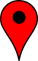 >220 R&D Contracts
22 million € revenue
>90% customer loyalty
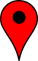 Applied research
Chile
2 locations
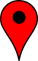 Health & Biomedicine
Circular Economy
Energy + Engineering
Advanced Technological Solutions
Applied Chemistry & Materials
odysseaplatform.eu |@odysseaplatform
Business Units
Applied Chemistry & Materials
Energy conversion & storage
Electronics & communication
Robotics
Product development
Nanomaterials
Polymers & Coatings
Lubs & Greases
Detergency & cosmetics
Energy +Engineering
INDUSTRIAL
& SOCIETAL
INNOVATION
Circular Economy
Health &
Biomedicine
Advanced 
Technological 
Solutions
Preclinical studies
Antibodies
Drug discovery
Diagnosis
Waste valorization
Bioeconomy
Pollutants Control
Sustainability
Water Reuse
Analytical Chemistry 
Inverse Engineering
odysseaplatform.eu |@odysseaplatform
What we are working on
Studies of nanohealthy. 
	Concentration of some othe pollutants
	Impact of nanoparticles on human health
	Studies to determine particles on prawn & schrimp


Systems for water filtering on a WWTP
	Characterization, separation and recovery


Use and evaluation of diferent techniques and equipment
	FTIR
	GPC-RI (Gel Permeation Chromotography – Refractive Index
	MALDI – ToF / ToF
		Mass spectrometry technique that used soft ionization
		Allow the analysis of biomolecules: DNA, proteins, peptides

Methods to identify and quantify textile MP released during laundering of synthetic textiles	
	Influence of detergents
	Influence of whashing conditions
	Influence os textile topology

	Using a Linitest apparatus (URAI S.p.A., Assago, Italy) for lab simulation of real washing 	machines operating in both domestic and industrial conditions

Design and development of automated systems
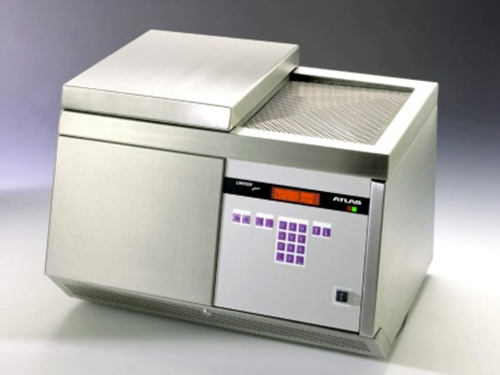 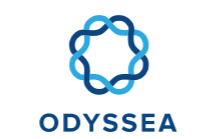 odysseaplatform.eu |@odysseaplatform
Automated systems
What they should offer:

In-situ measurements

Real time mapping 

Information availability

Decrease analysis time

Integration within existing platforms
Ferry box / research vessels or boats
Gliders
Landers
Surface platforms
But…

Diversity: Microplastics are not homogeneus, with a lot of inferents (aging, eutrophications, contaminants....)

Spatial range: If we plan to monitor wide areas, use of buffering and concentration tools are required. Otherwise maybe the sample is not significative.


Speed and size: It determines the resolution of system, in terms of computation speed and range of particles that can be identified.
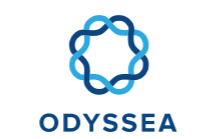 odysseaplatform.eu |@odysseaplatform
To consider previously
This is the most important part. How to perform a representative or a least an effective sample acquisition
1. Sampling
How to diferentiate microplastics from other sources. (sand, algae, fishes…)
2. Detection
To determine how many of the detected particles are microplastics, and to enumerate them. If feasible provide a number in terms of concentration.
3. Quantification
4. Study / conclusions
Provide all the numbers in order to give an idea about general concern of microplastics.
In other to provide the same conclsuions in the same experiments (validation purposes).

Assays should be not destructive, in other to allow counter-analysis.
Reproducibility 
y repeatability
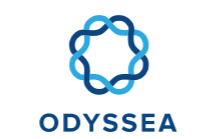 odysseaplatform.eu |@odysseaplatform
Previous experience
COMMON SENSE was an Oceans of Tomorrow 2013 Project, devoted to provide innovative sensors, in order to meet MSFD

LEITAT developed a first prototype of an automated microplastics sensor for in-situ measurements.
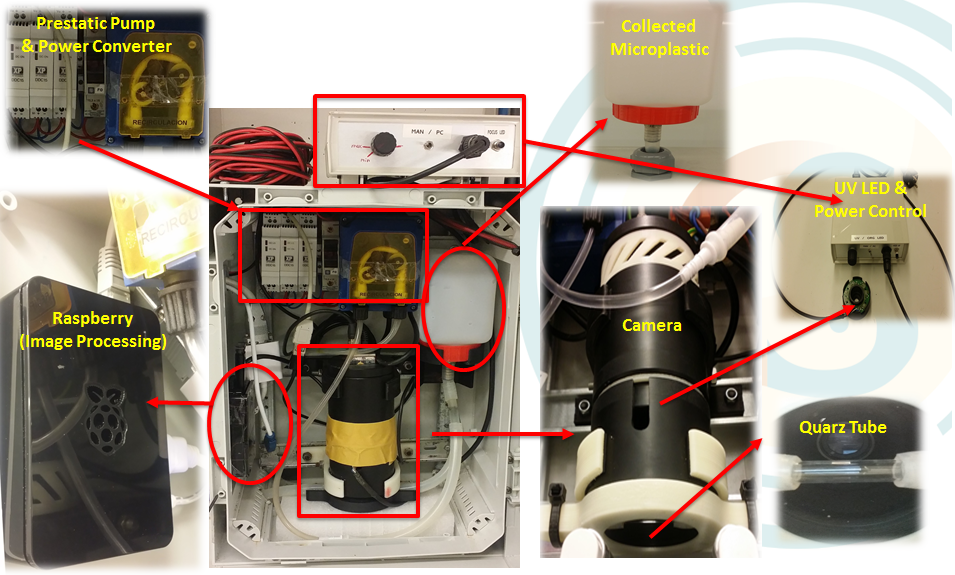 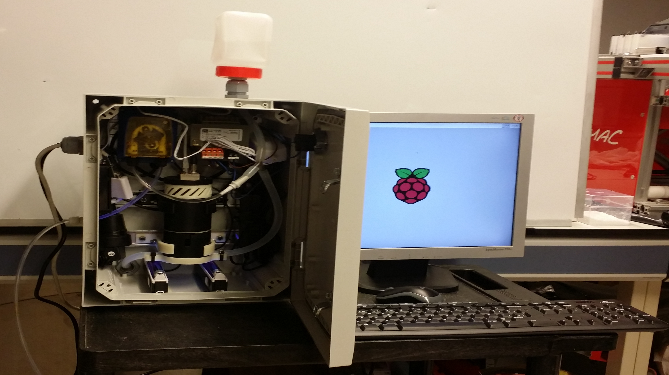 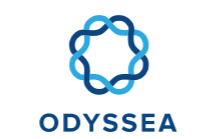 Previous experience
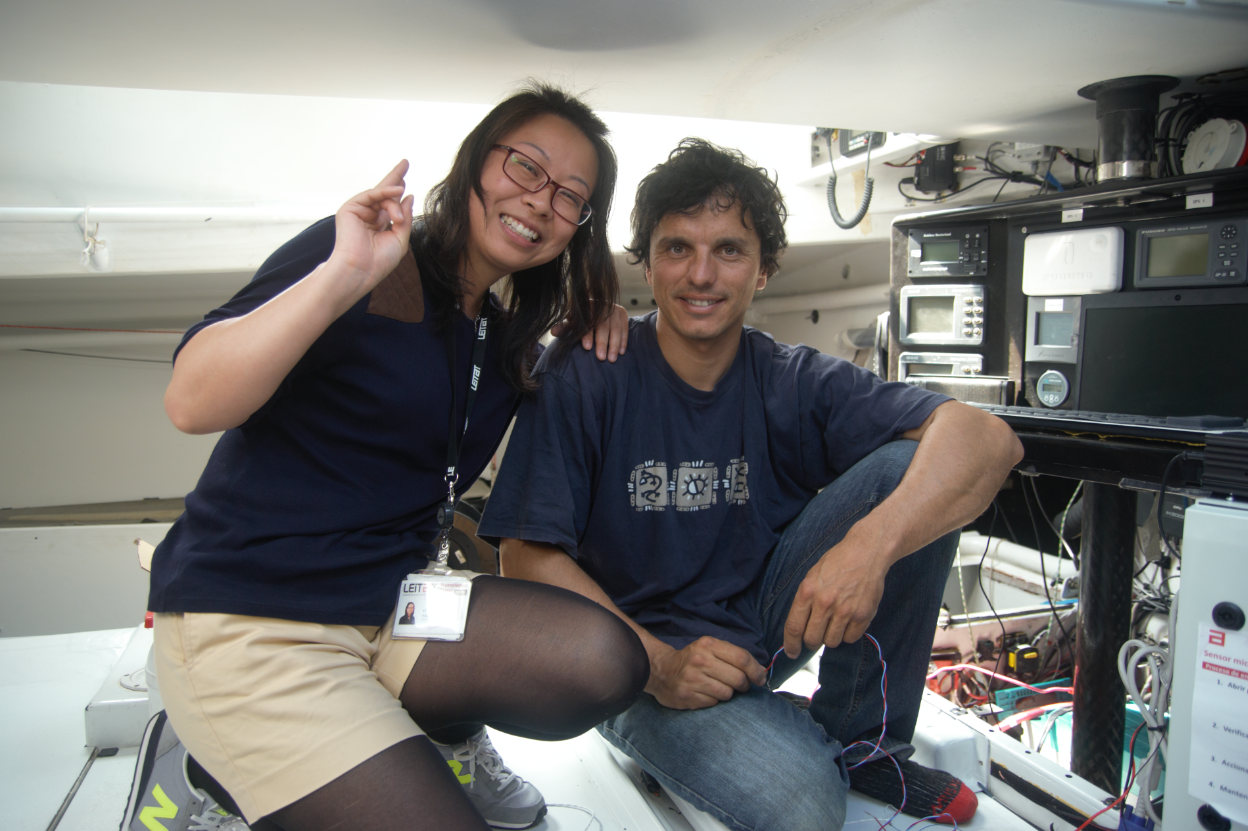 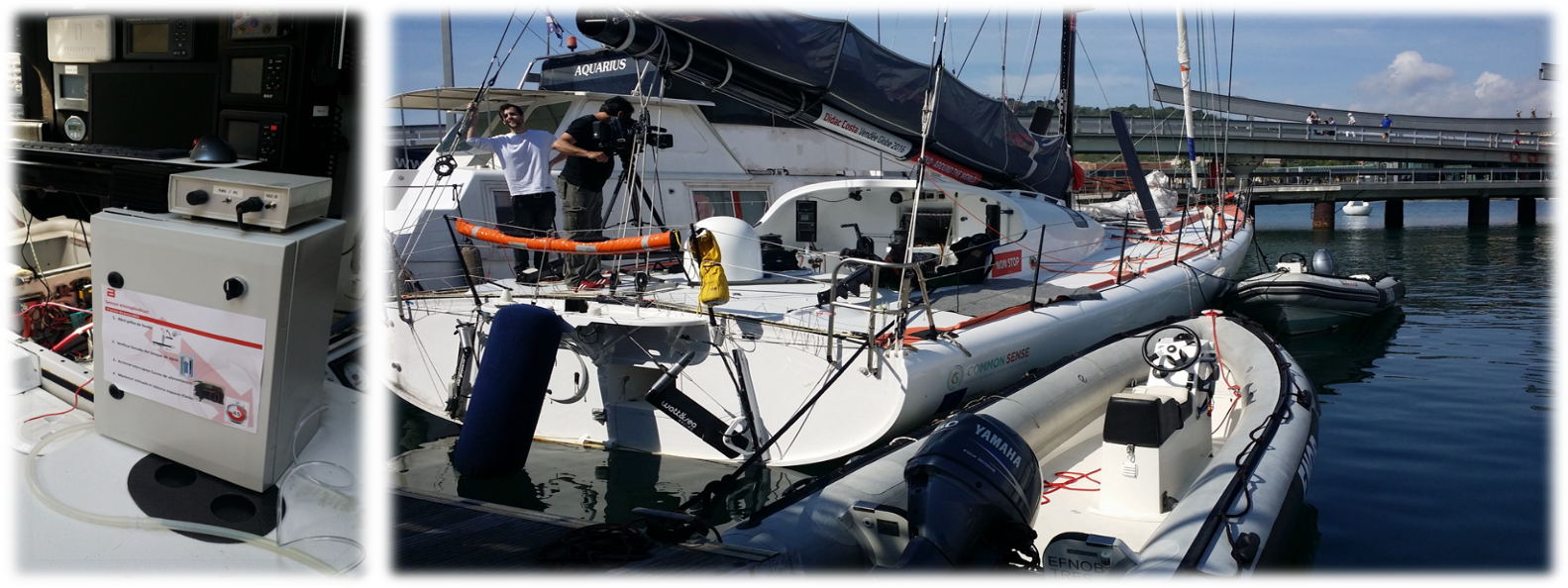 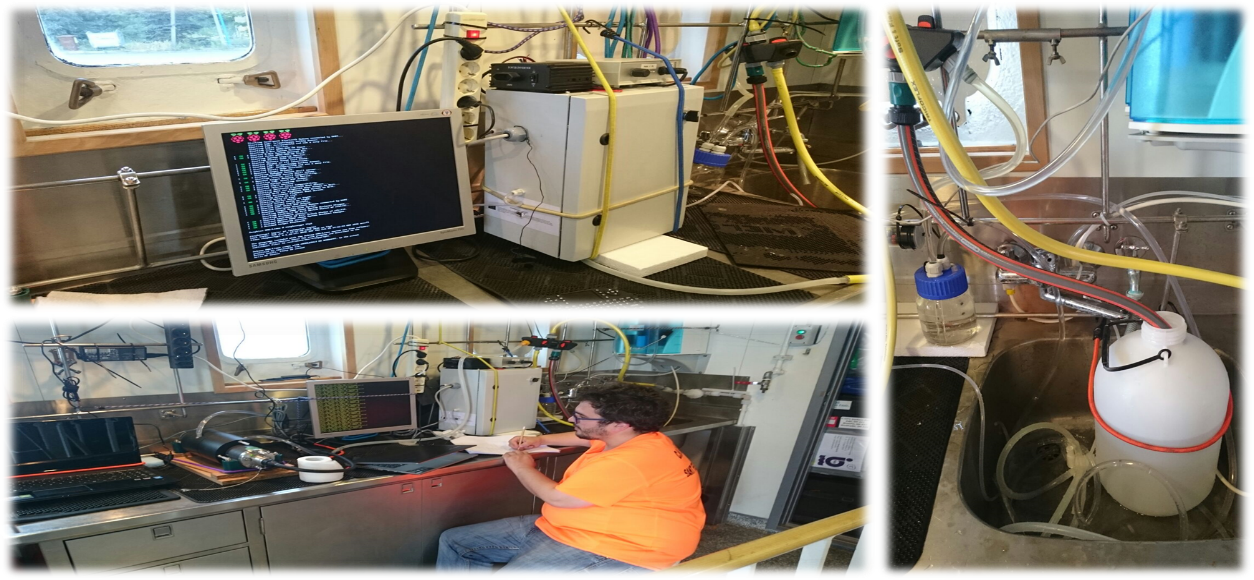 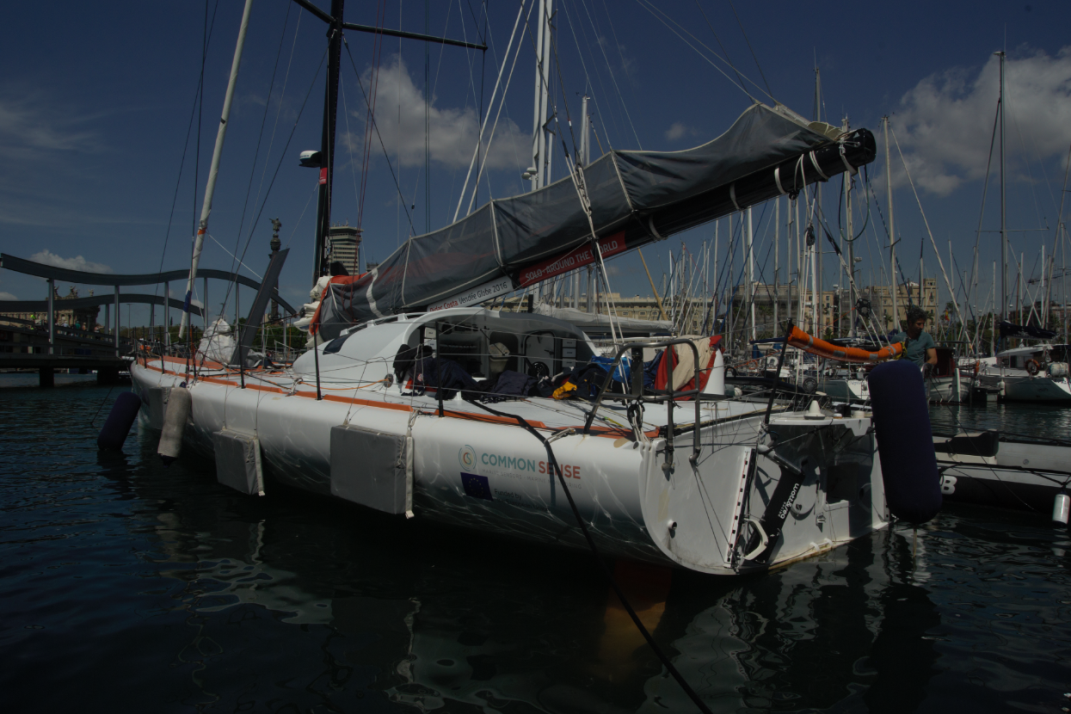 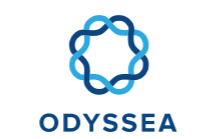 Previous experience COMMON SENSE
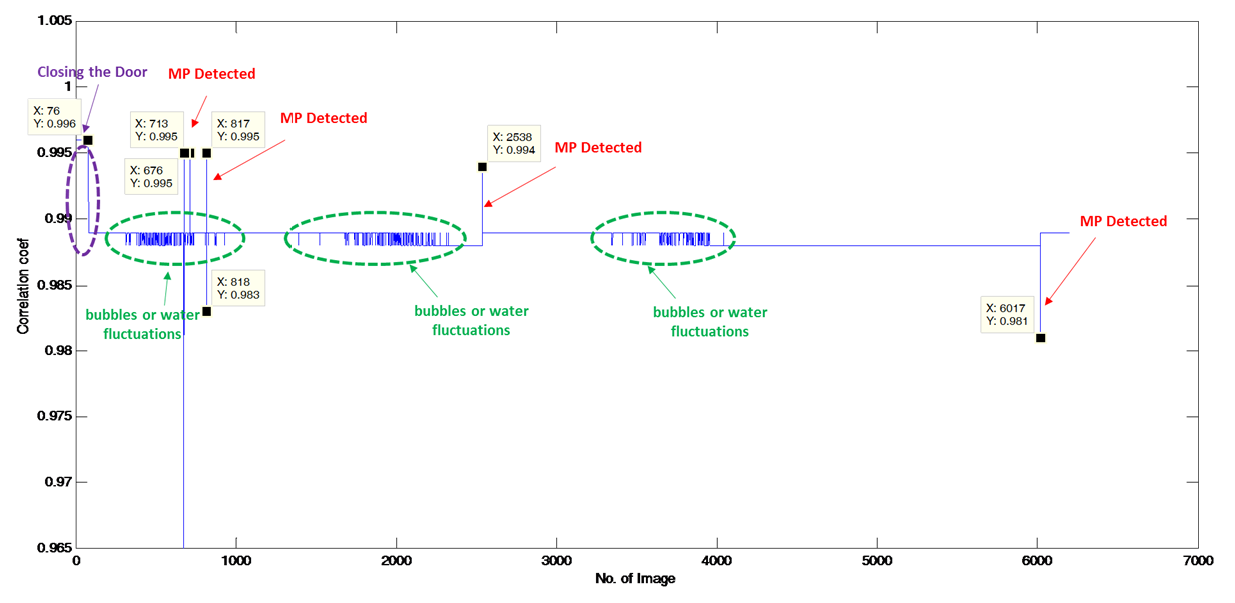 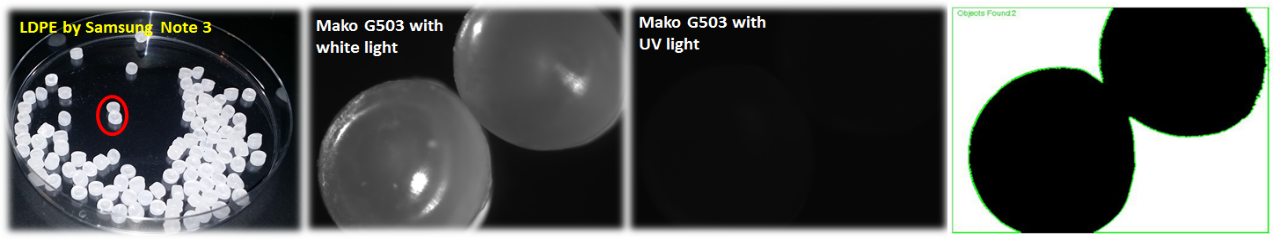 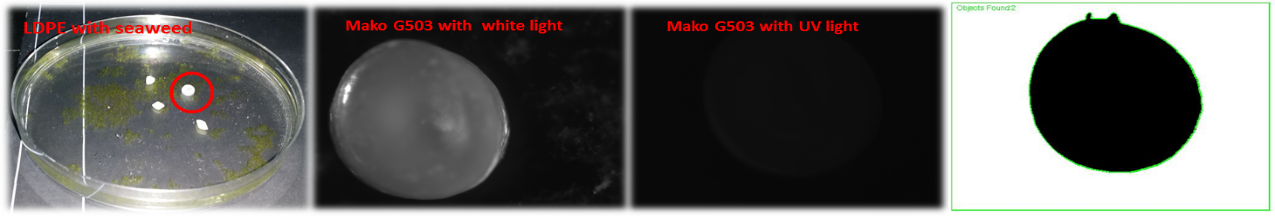 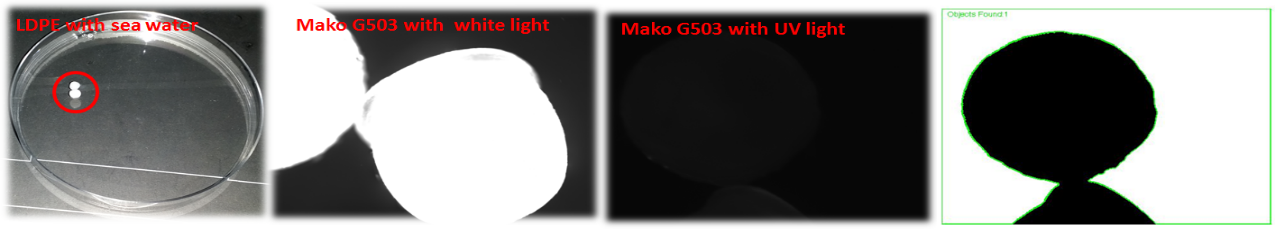 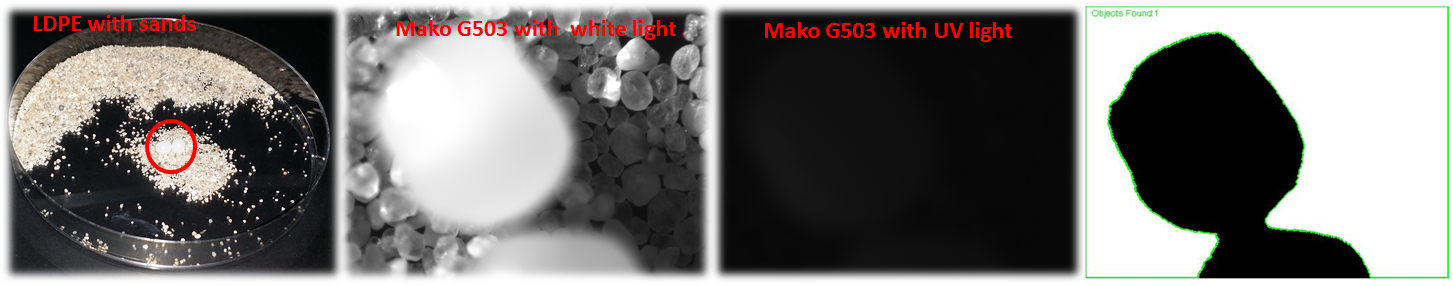 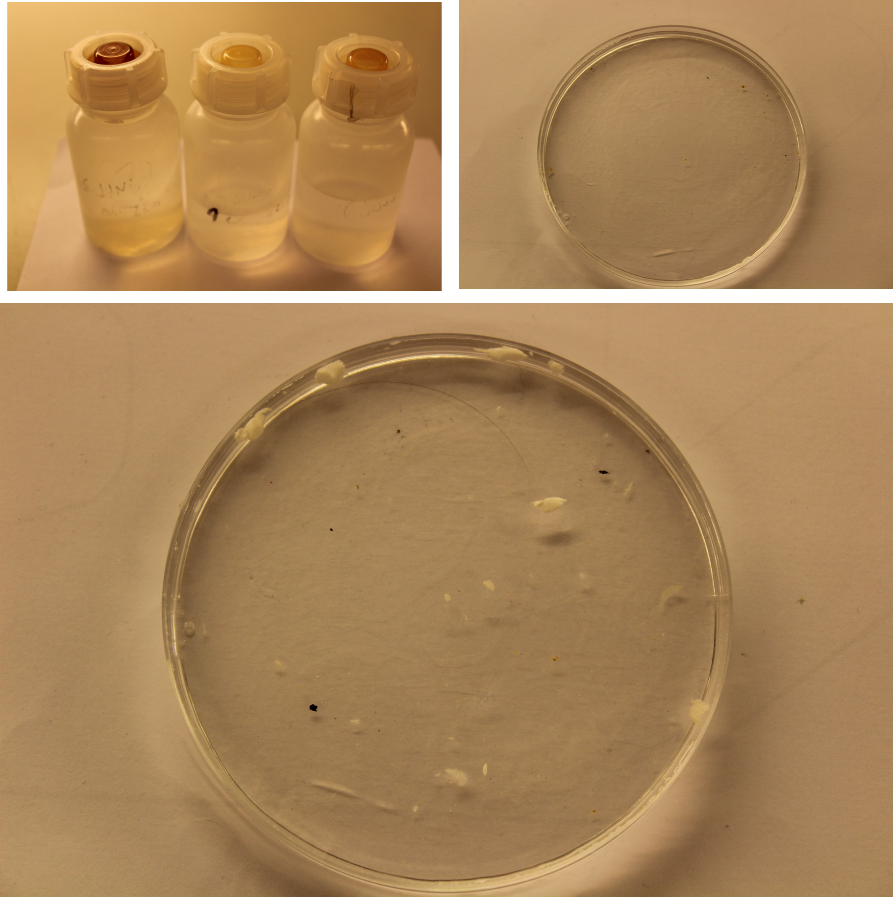 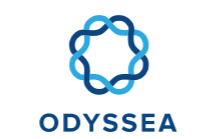 odysseaplatform.eu |@odysseaplatform
ODYSSEA project
ODYSSEA is a user-centred project aiming to make Mediterranean marine data easily accessible and operational to multiple end-users
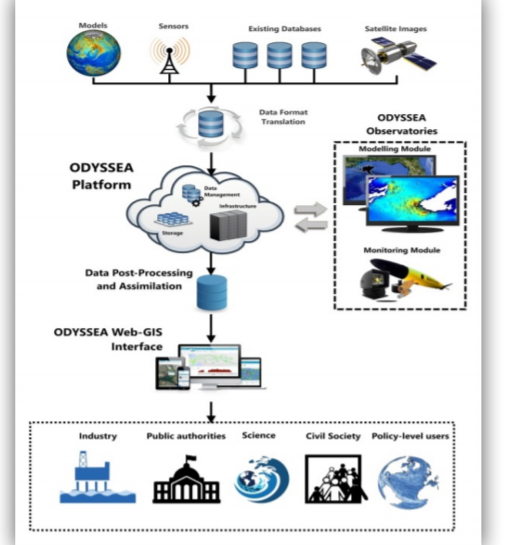 ODYSSEA is a system bridging the gap between operational oceanography capacities and the need for information on marine conditions from the community of end-users.

ODYSSEA’s ambition is to develop an interoperable, fully-integrated and 
cost-effective multiplatform network of observing and forecasting systems across the Mediterranean basin, addressing both the open sea and the coastal zone.
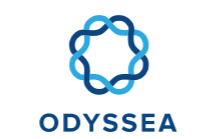 odysseaplatform.eu |@odysseaplatform
ODYSSEA project
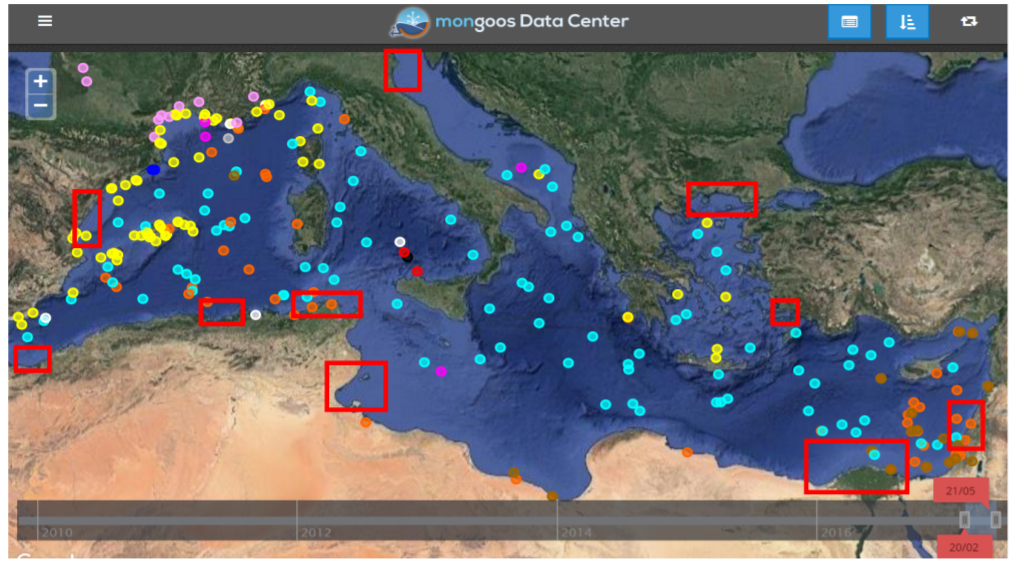 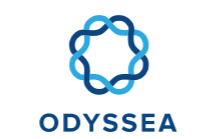 odysseaplatform.eu |@odysseaplatform
Odyssea sensors: Where
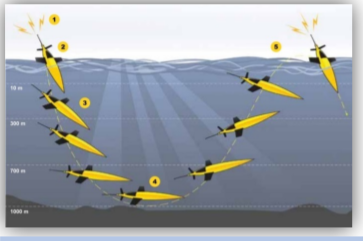 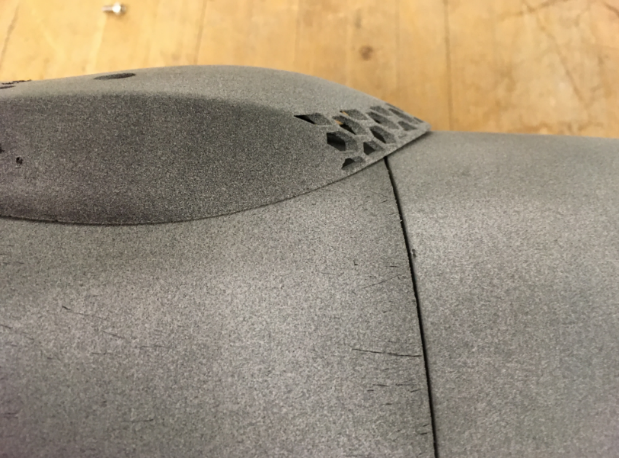 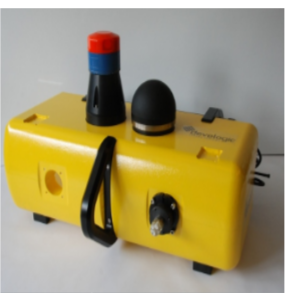 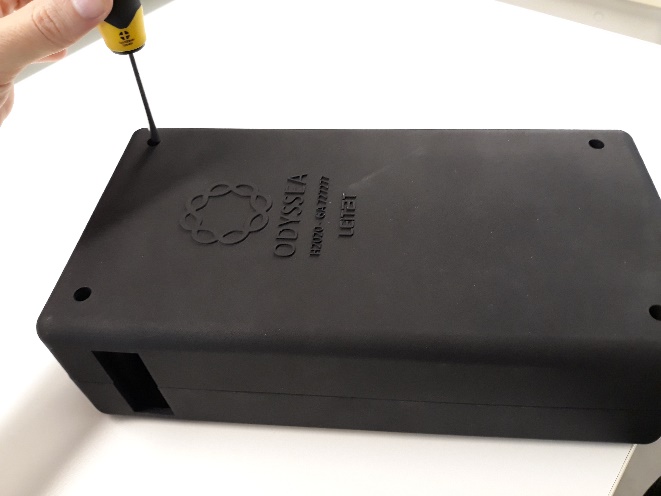 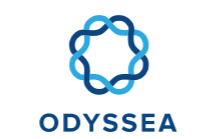 odysseaplatform.eu |@odysseaplatform
Sampling collection & Validation
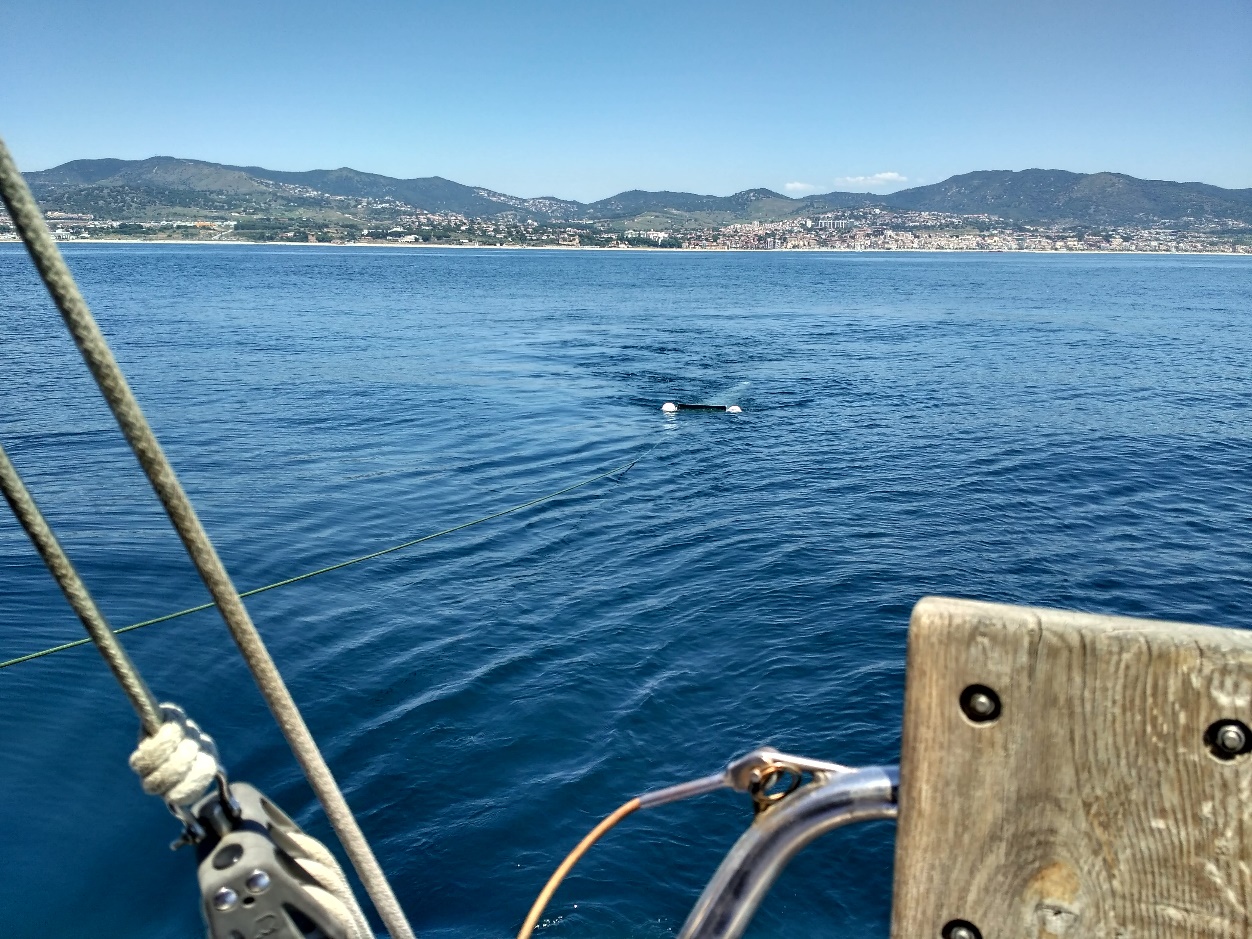 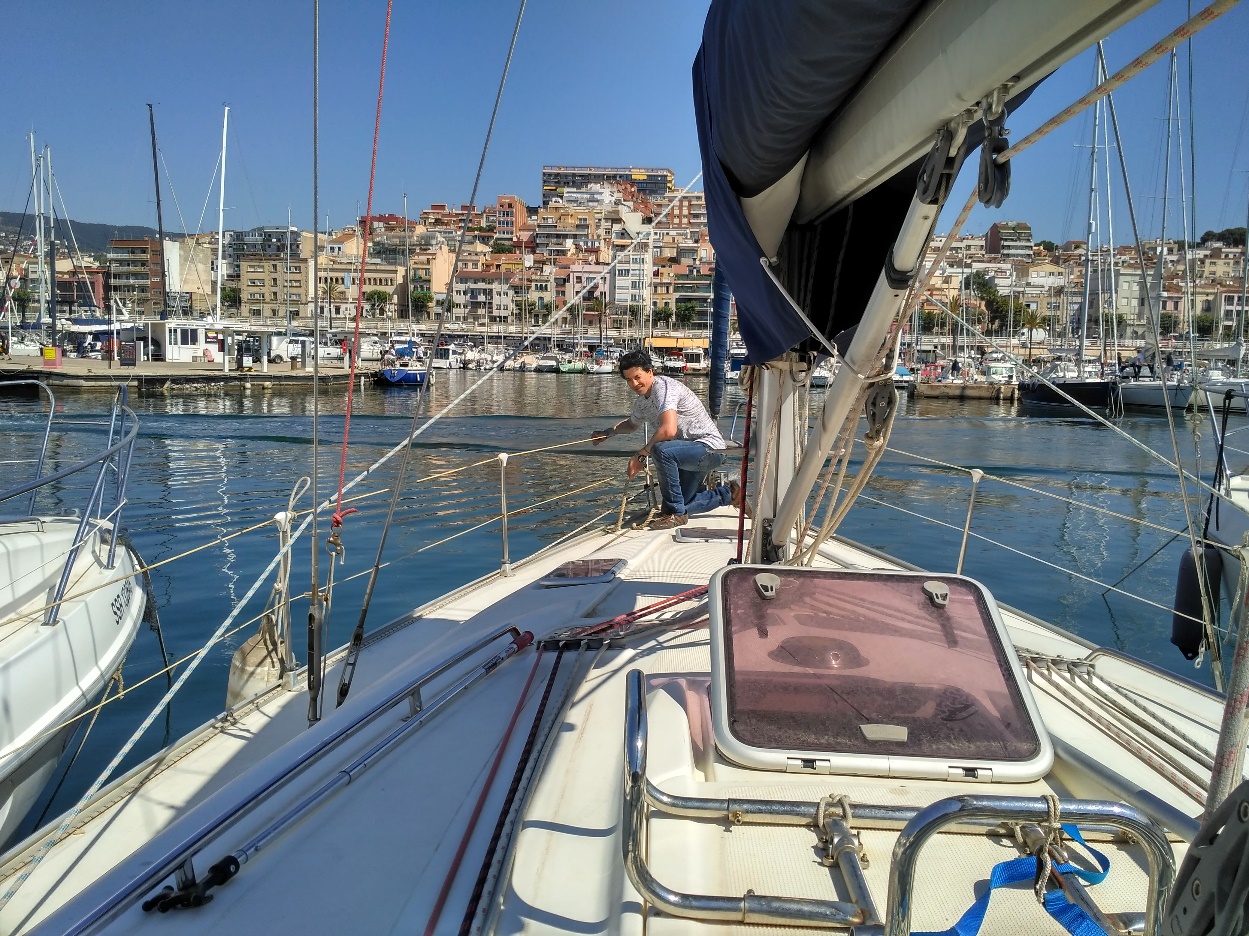 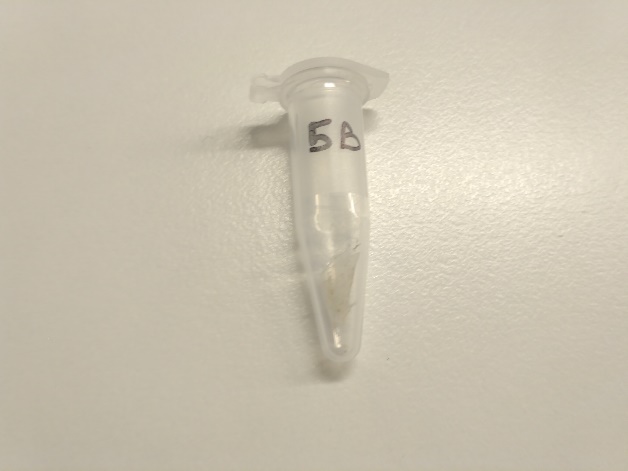 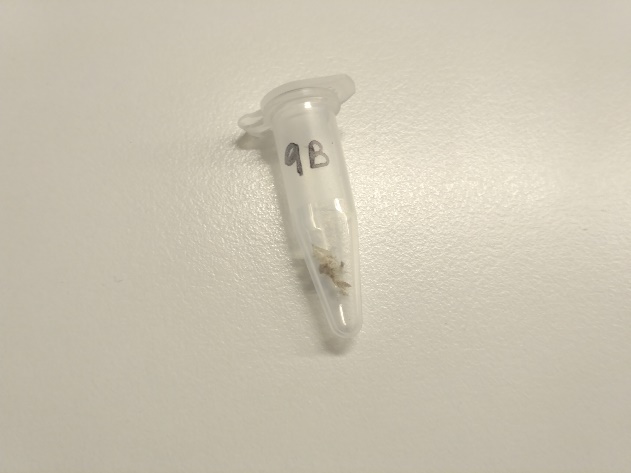 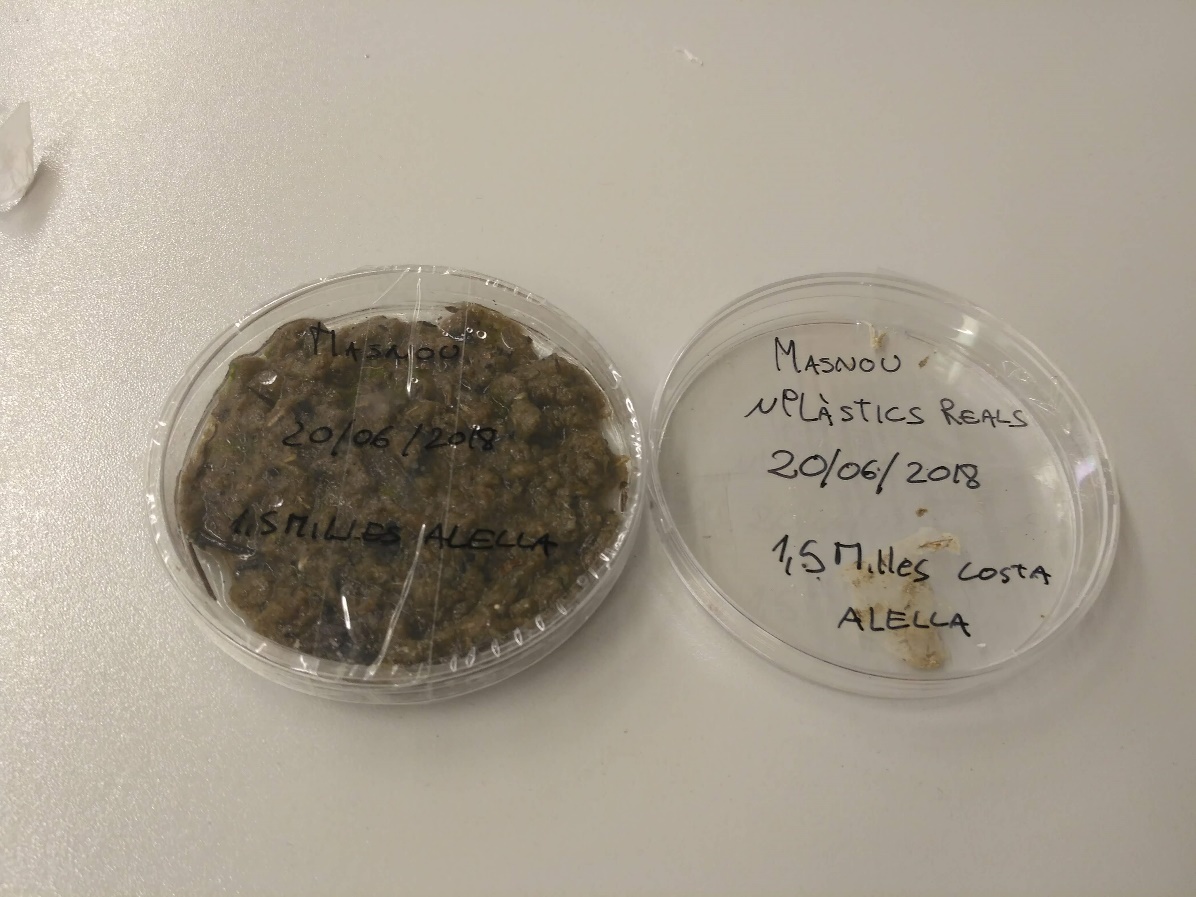 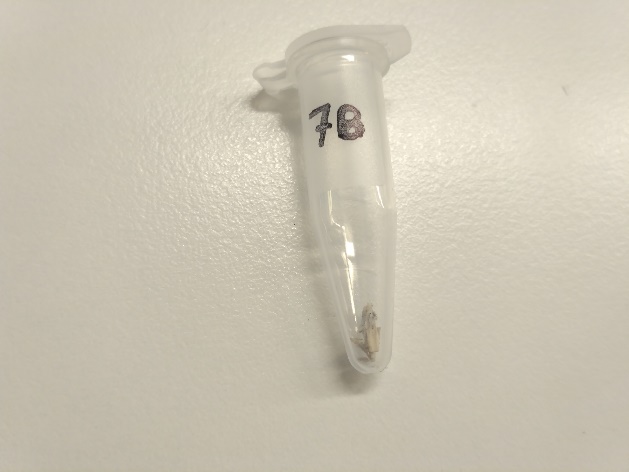 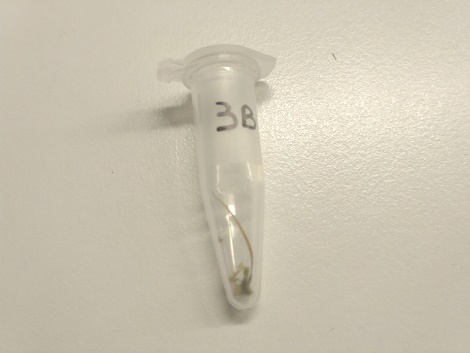 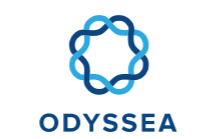 odysseaplatform.eu |@odysseaplatform
Sensor
Multiband system
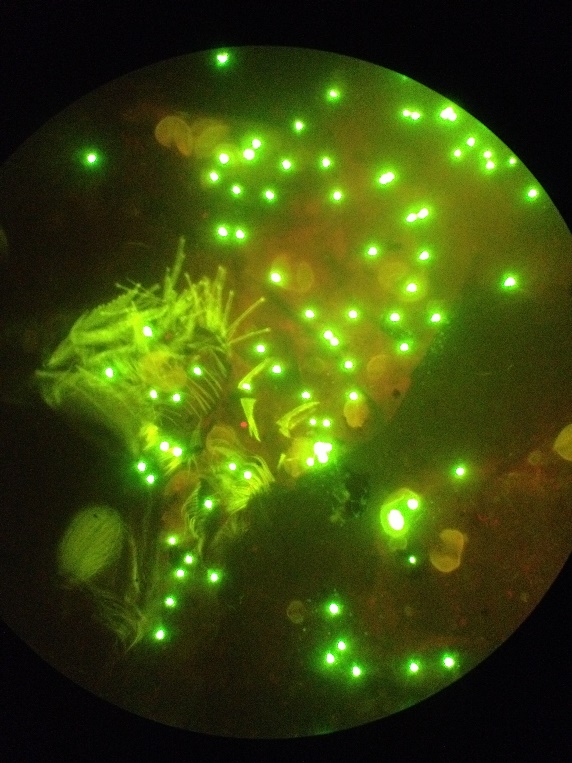 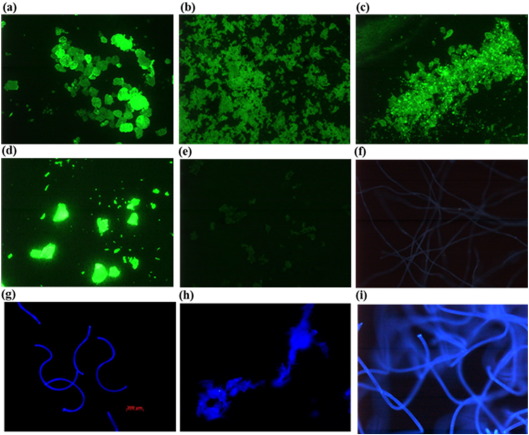 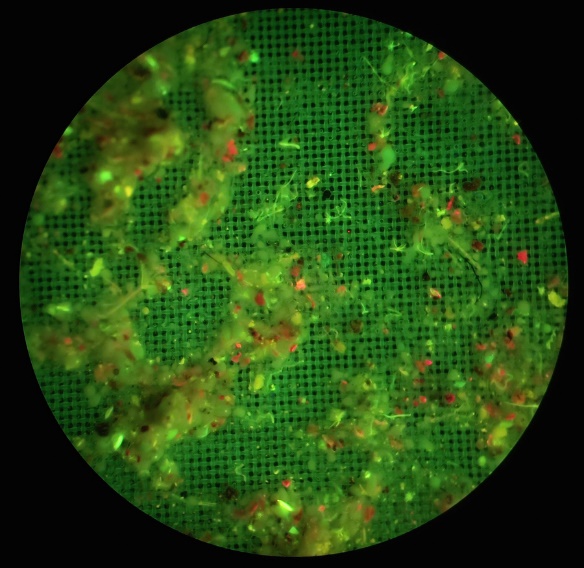 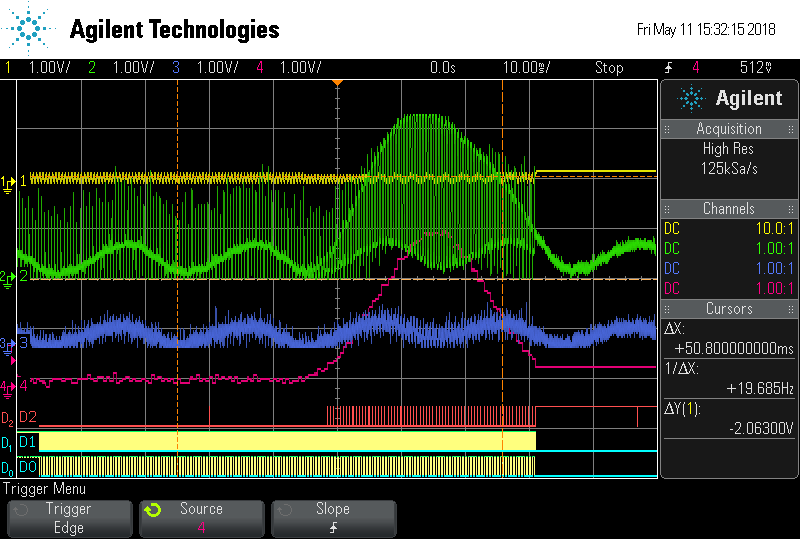 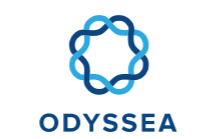 odysseaplatform.eu |@odysseaplatform
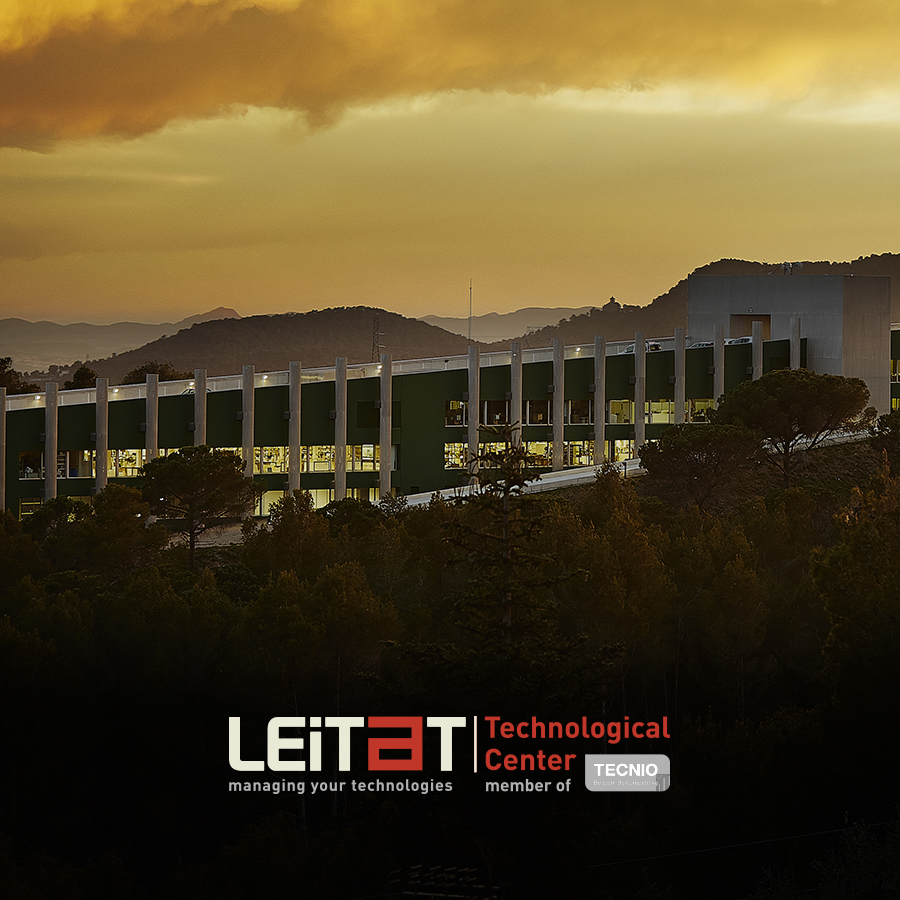 Sergio Martínez 
Javier Martínez
smartineznavas@leitat.org
jmartinez@leitat.org
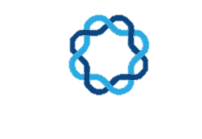 ODYSSEA
odysseaplatform.eu |@odysseaplatform